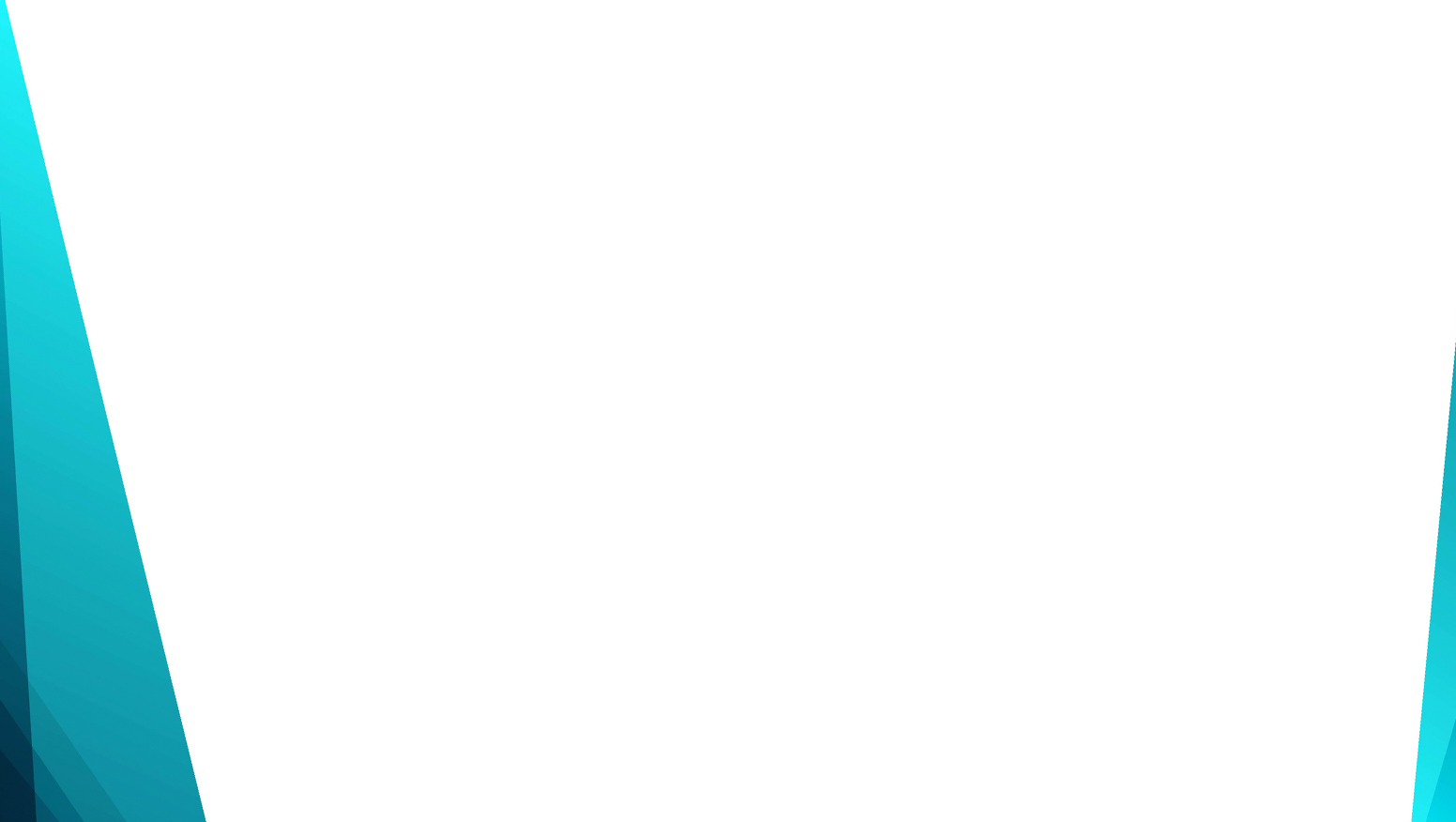 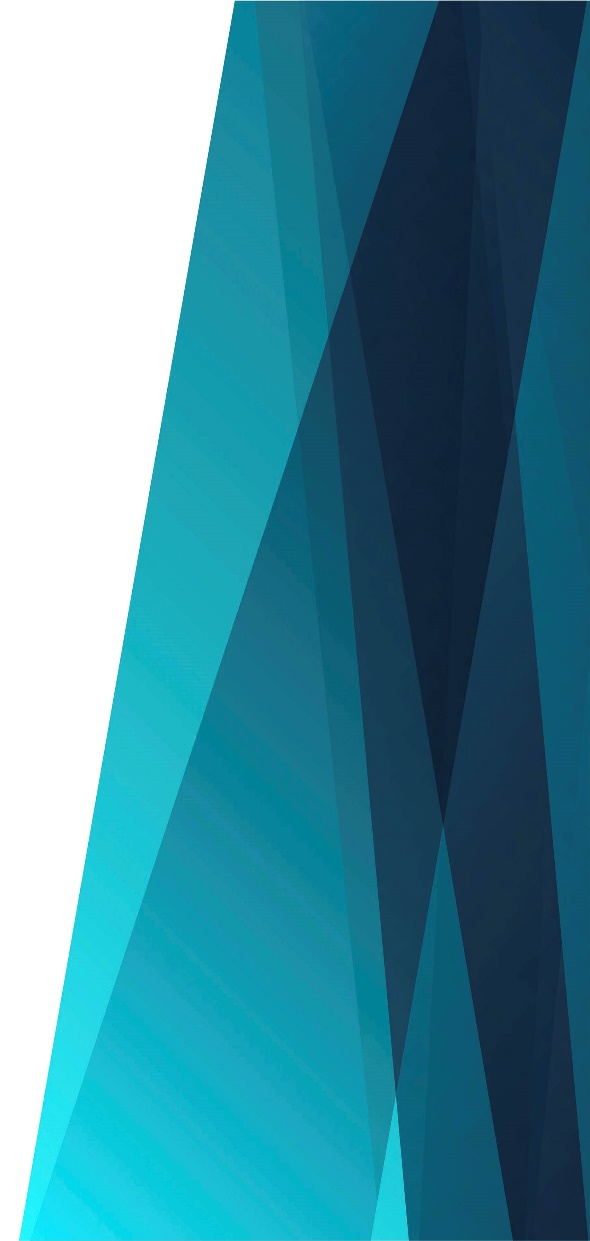 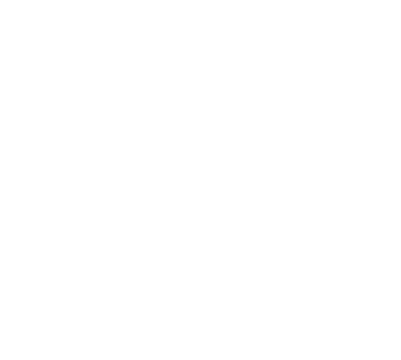 О Господь, 
мы ждём, приди
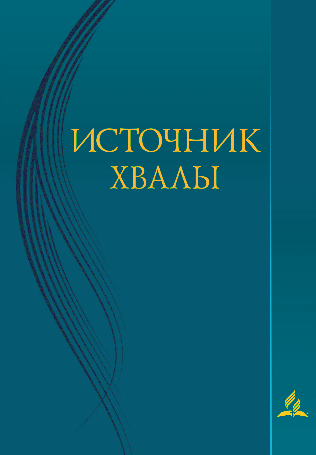 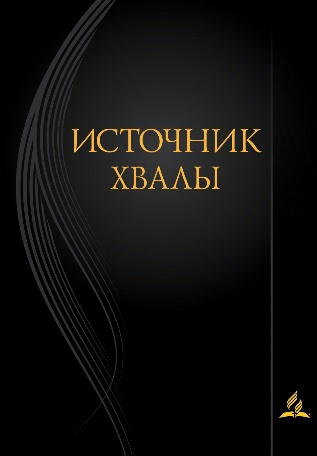 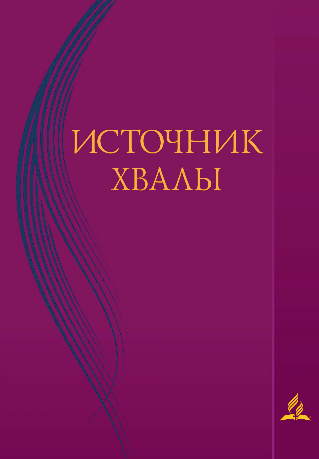 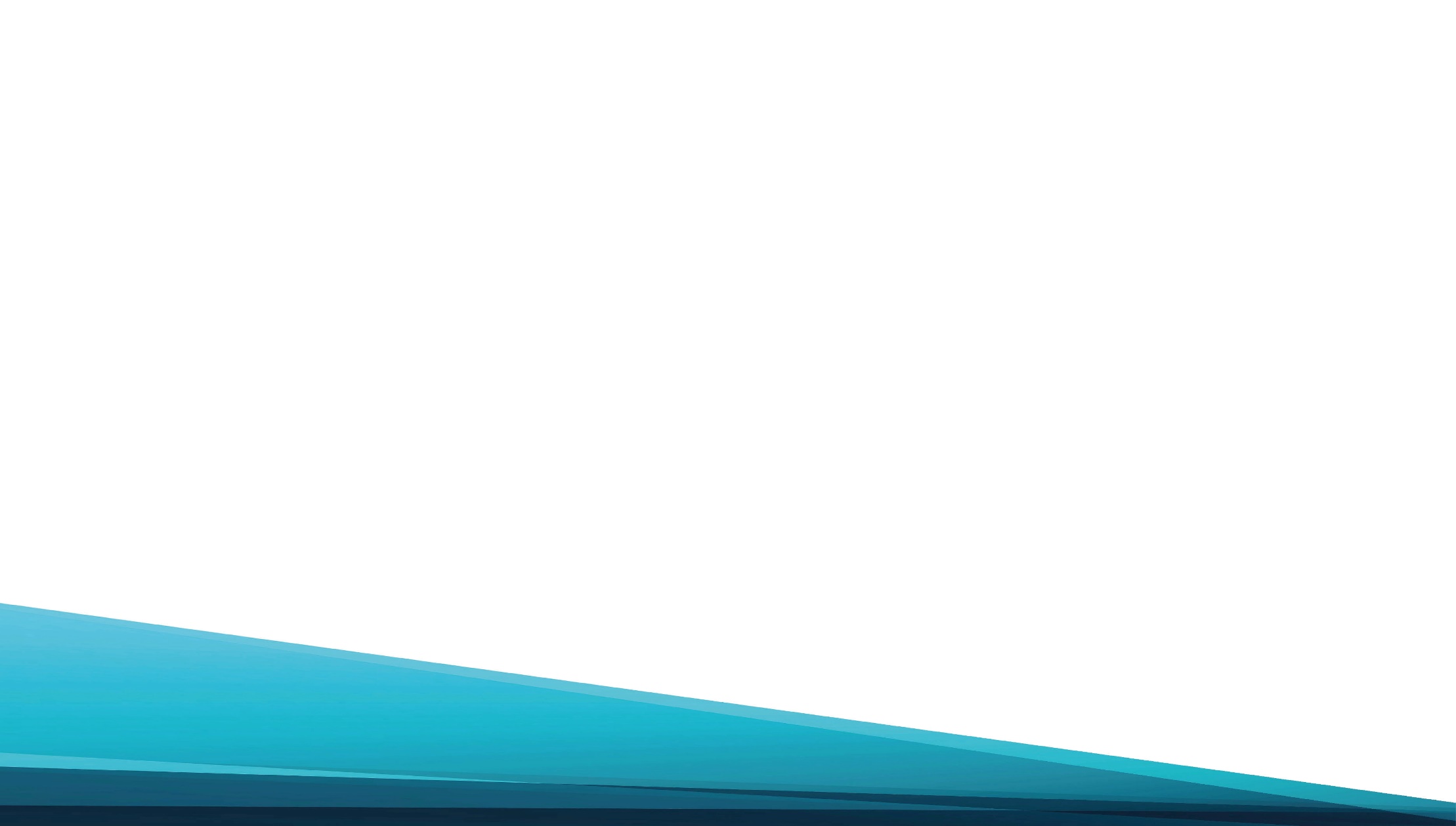 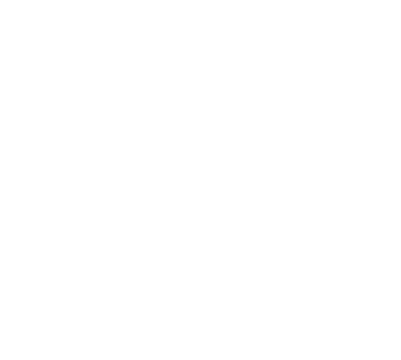 О Господь великий мой,
Дивный свет любви Твоей
Согревает сердце мне
И несёт душе покой.
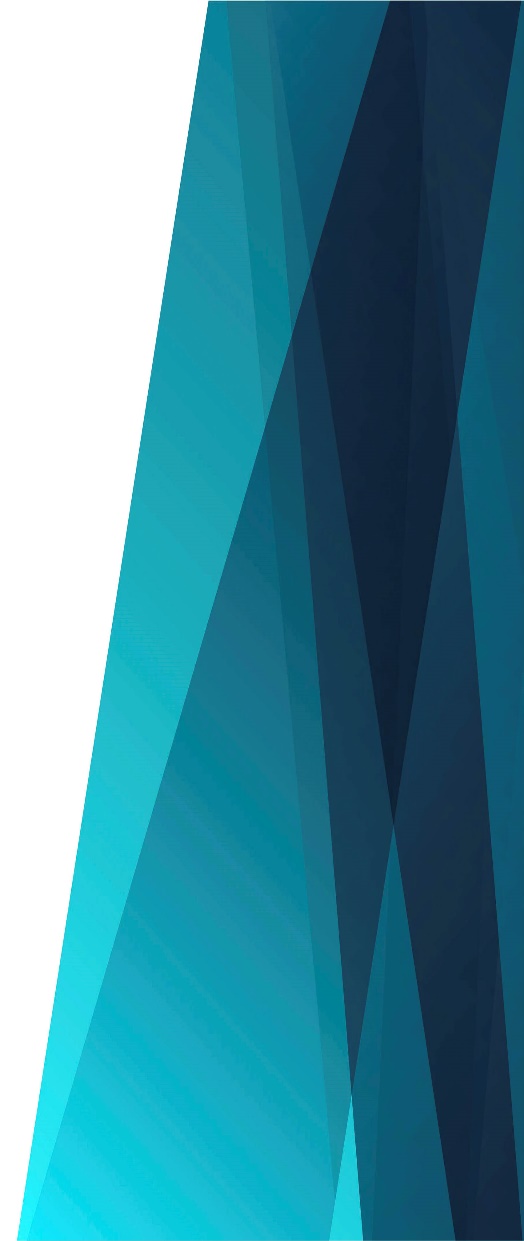 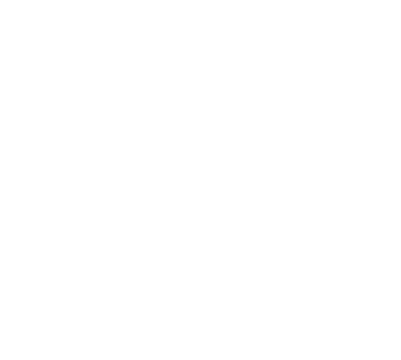 Припев:
 
О Господь, 
Мы ждём, приди,
К нам с небес 
Скорей гряди.
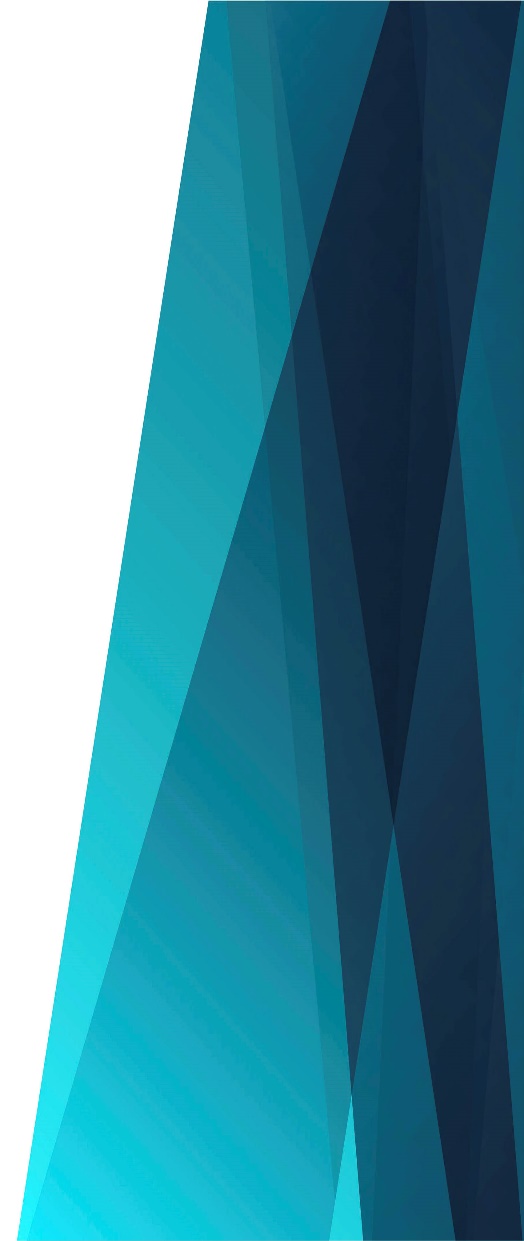 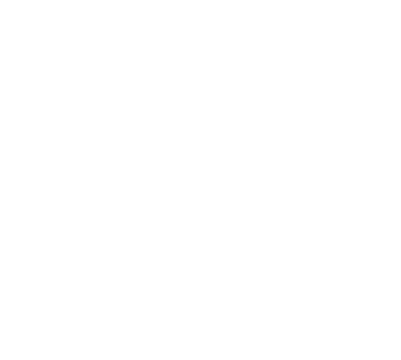 Припев:

Дивным образом Своим
В мире этом всё устрой,
Дивным образом Своим
В мире этом всё устрой.
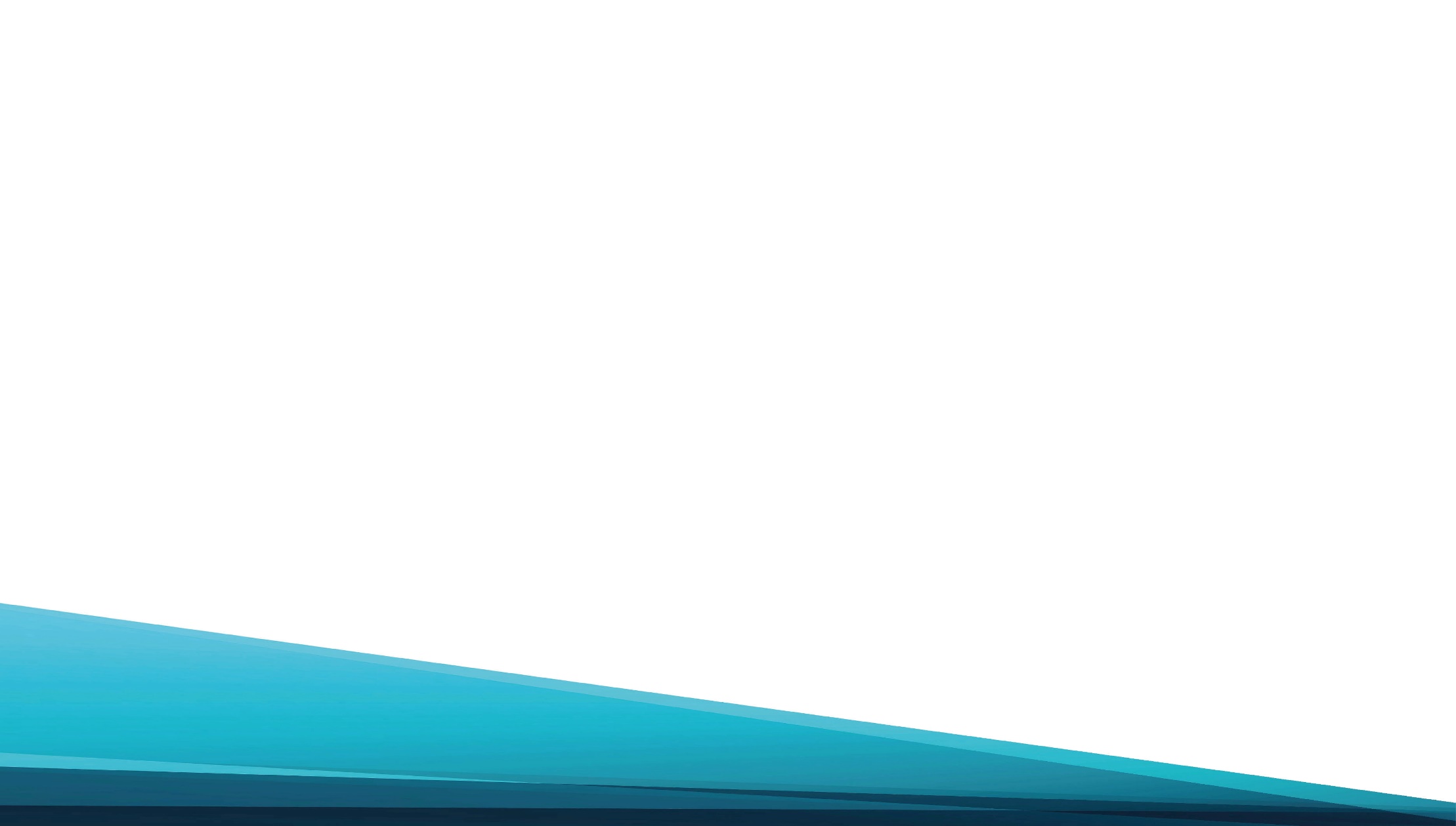 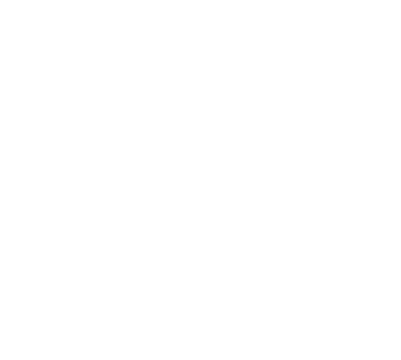 О Господь великий мой,
Верю я — в один из дней
Воссияет свет любви
Над греховною землёй.
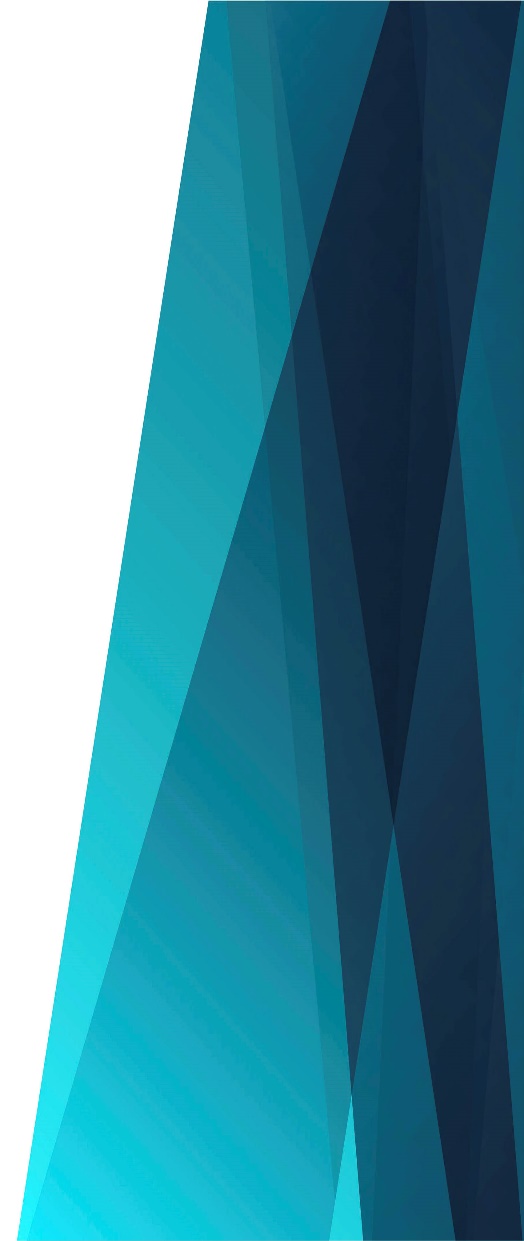 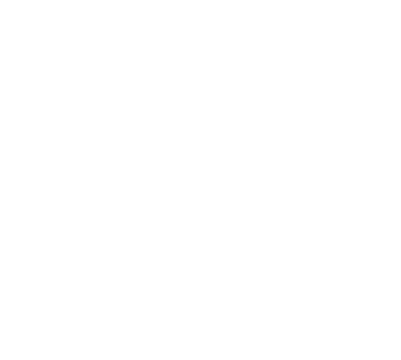 Припев:
 
О Господь, 
Мы ждём, приди,
К нам с небес 
Скорей гряди.
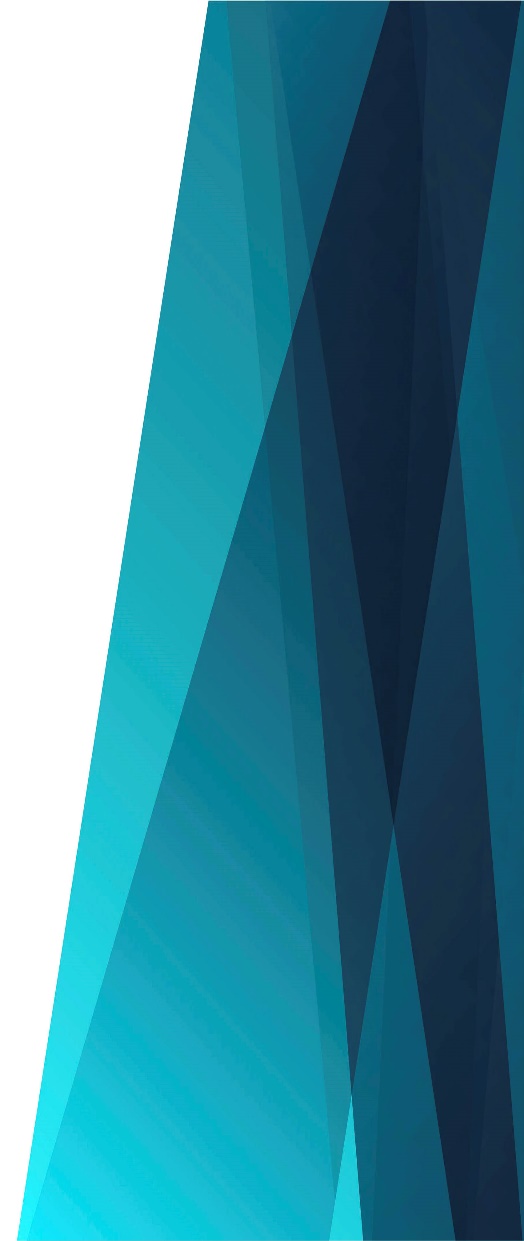 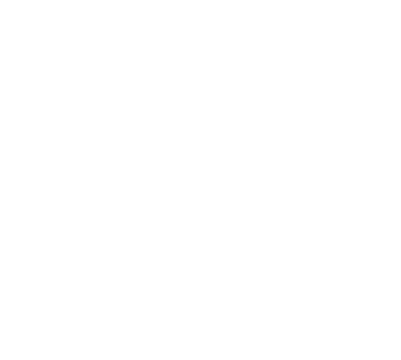 Припев:

Дивным образом Своим
В мире этом всё устрой,
Дивным образом Своим
В мире этом всё устрой.
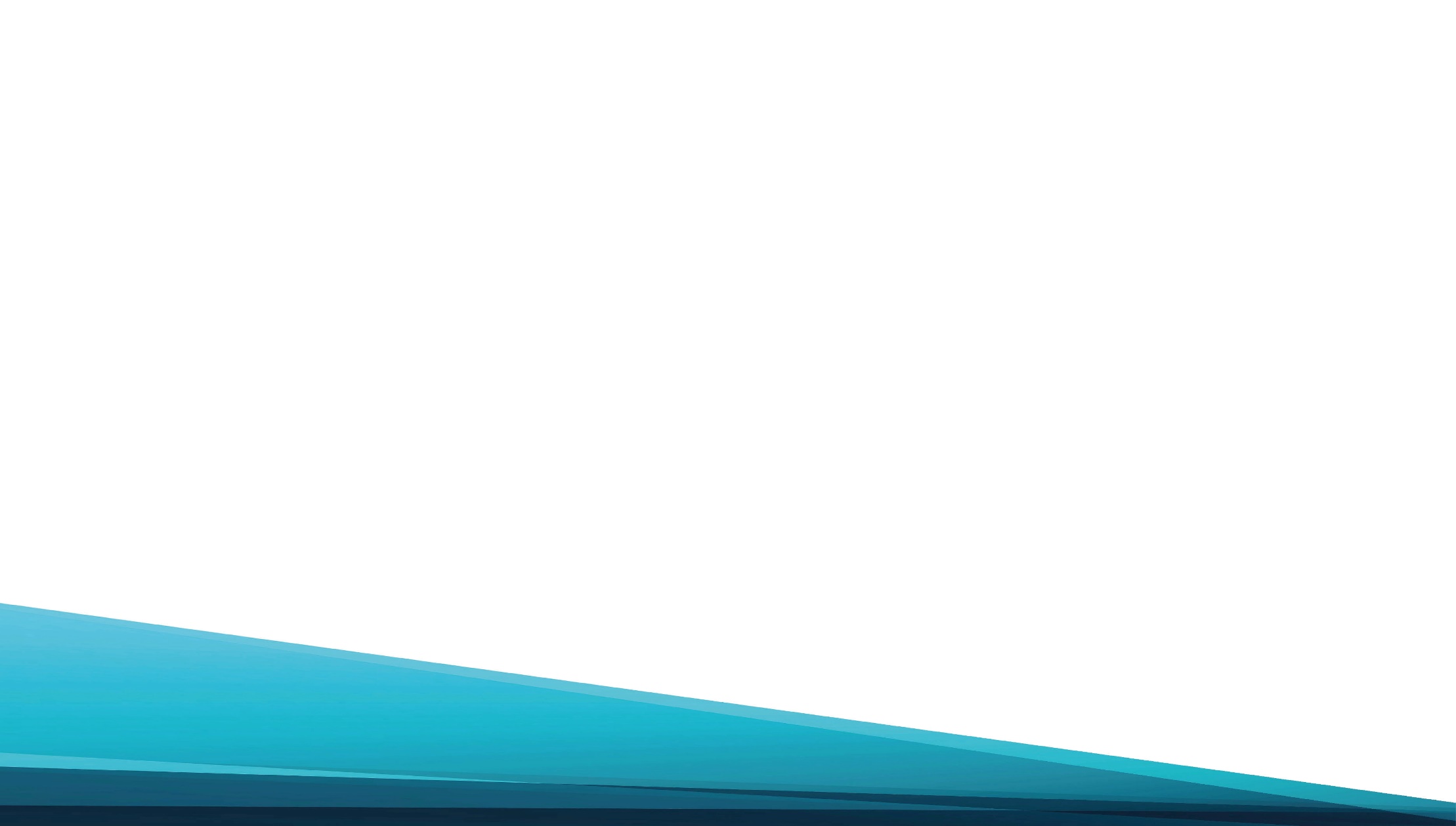 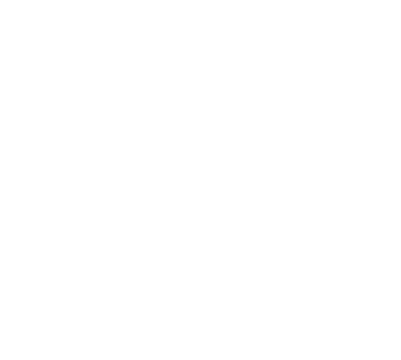 О Господь великий мой,
Мы по милости Твоей,
Прощены и навсегда
Будем в вечности с Тобой.
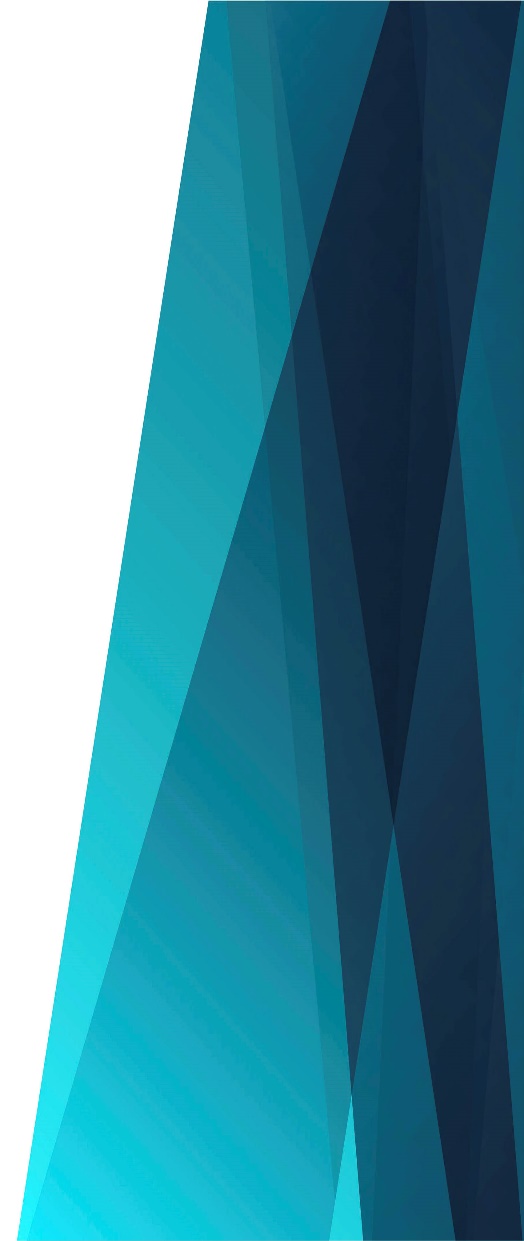 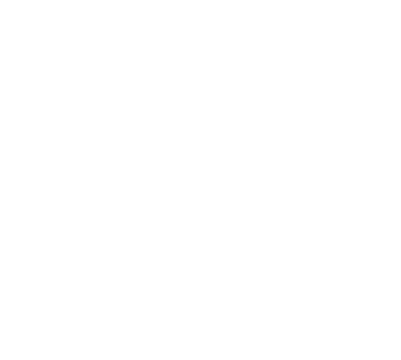 Припев:
 
О Господь, 
Мы ждём, приди,
К нам с небес 
Скорей гряди.
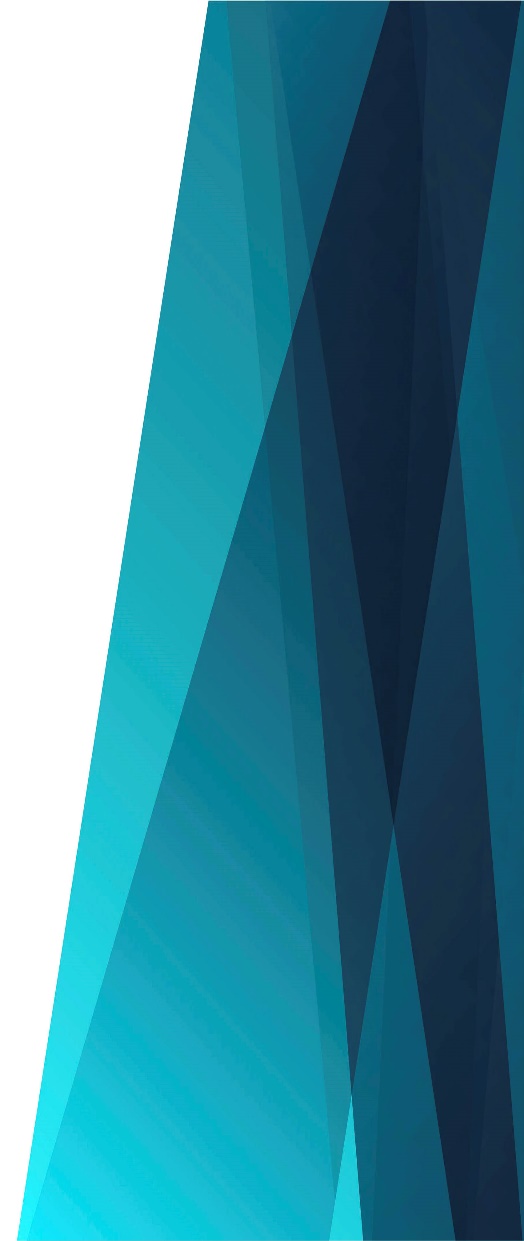 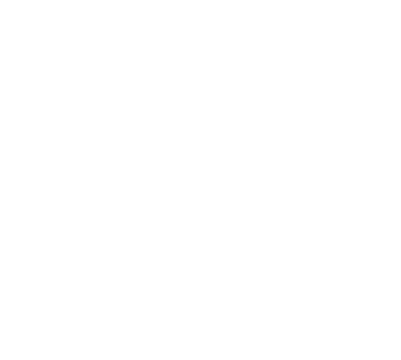 Припев:

Дивным образом Своим
В мире этом всё устрой,
Дивным образом Своим
В мире этом всё устрой.